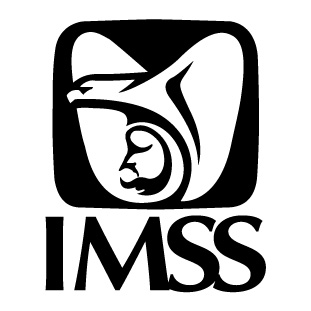 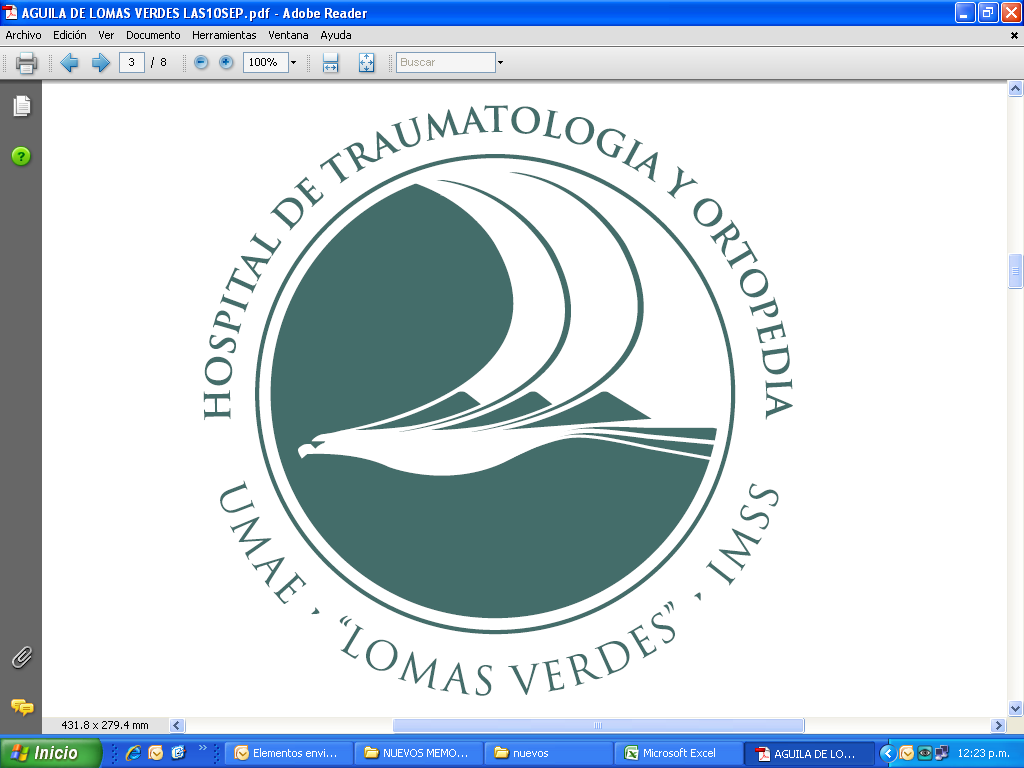 INSTITUTO MEXICANO DEL SEGURO SOCIAL
UNIDAD MEDICA DE ALTA ESPECIALIDAD 
HOSPITAL DE TRAUMATOLOGIA Y ORTOPEDIA 
 “LOMAS VERDES”

DAÑOS CAUSADOS EN INMUEBLE, ACABADOS POR SISMO DE 7.1 GRADOS R. 19/SEP/2017
6TO PISO
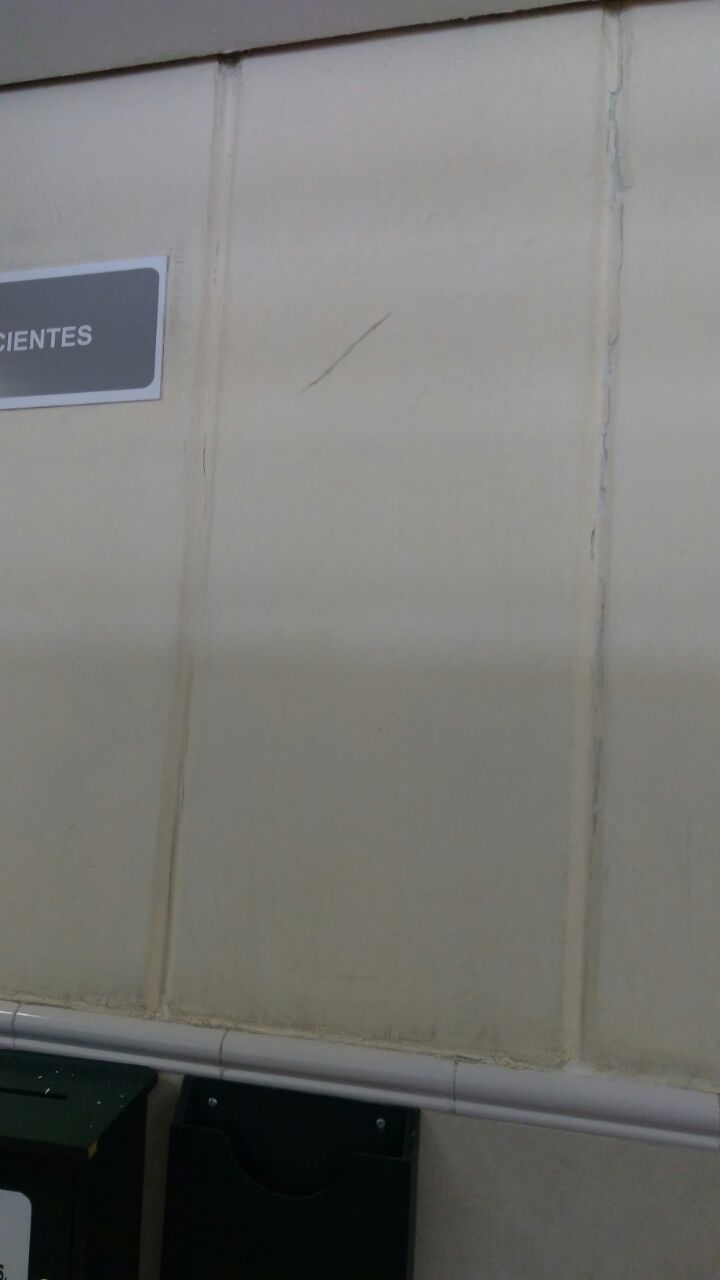 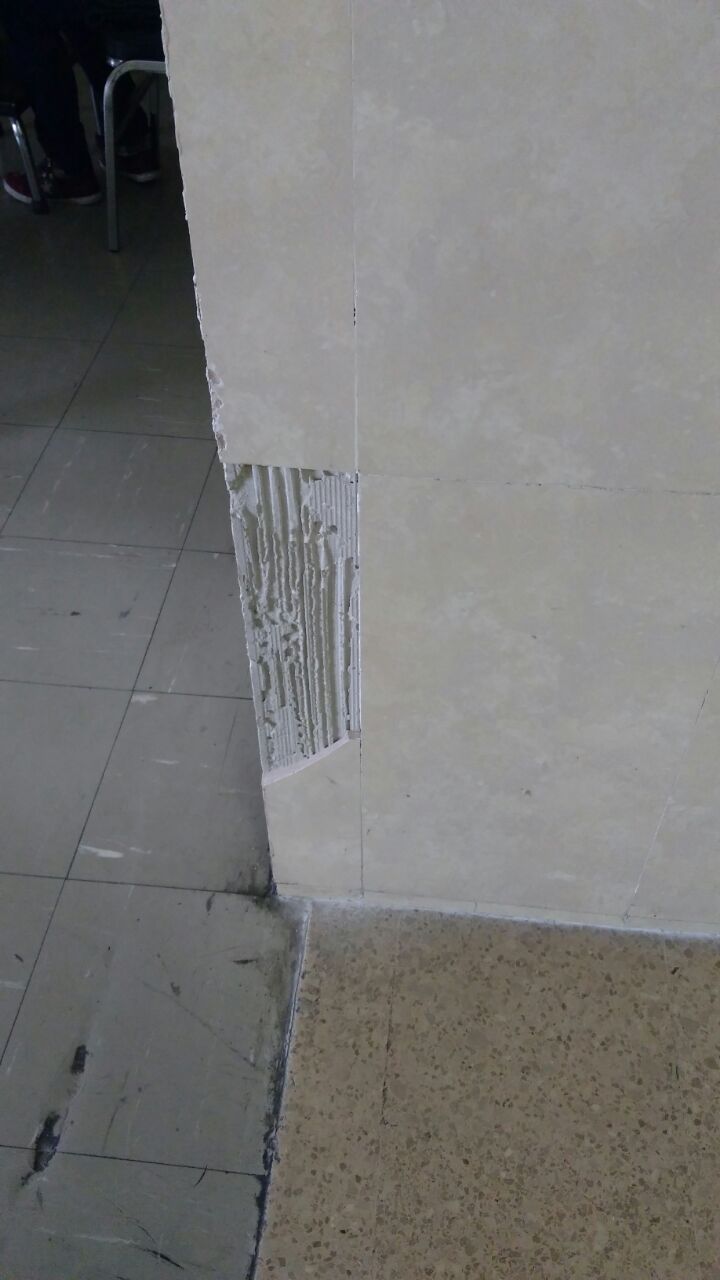 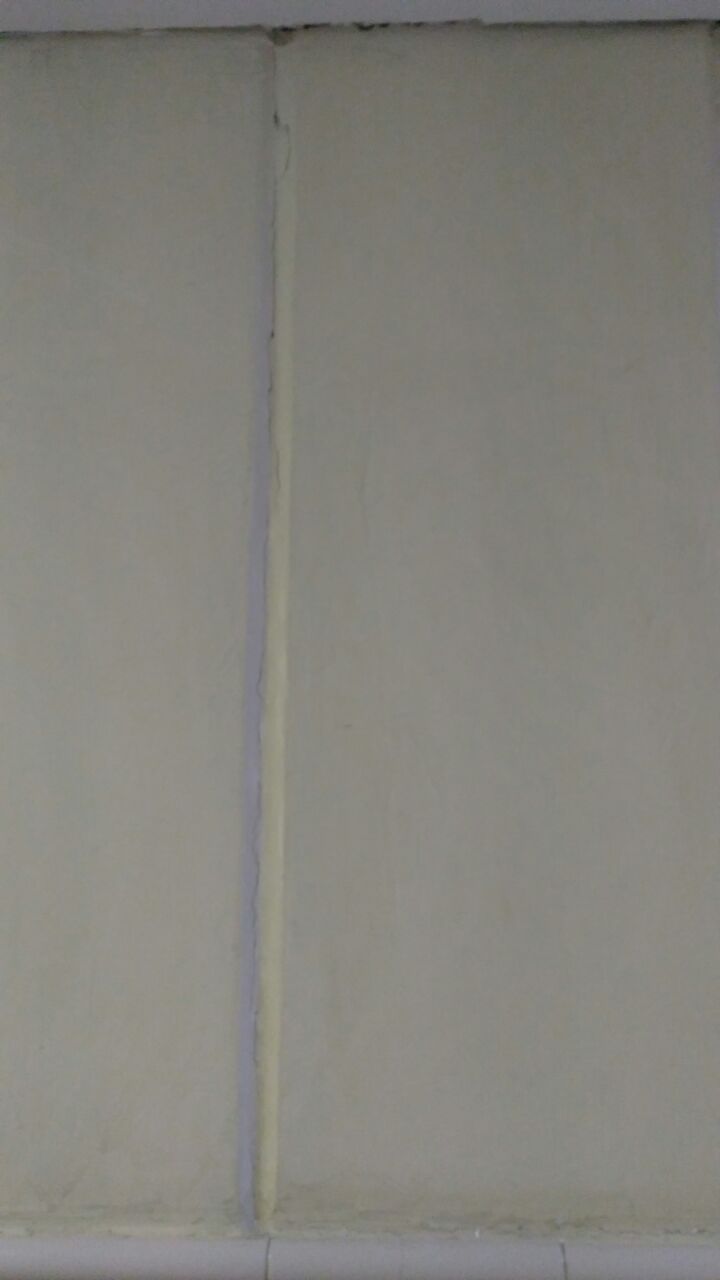 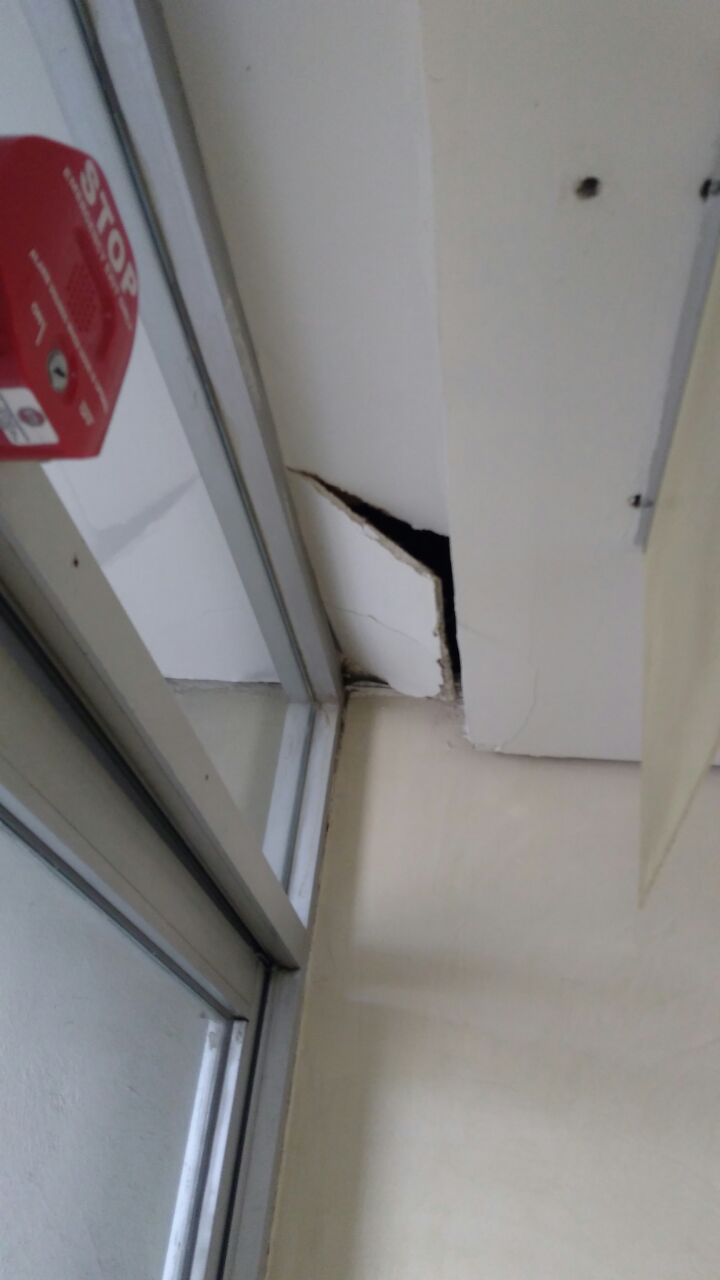 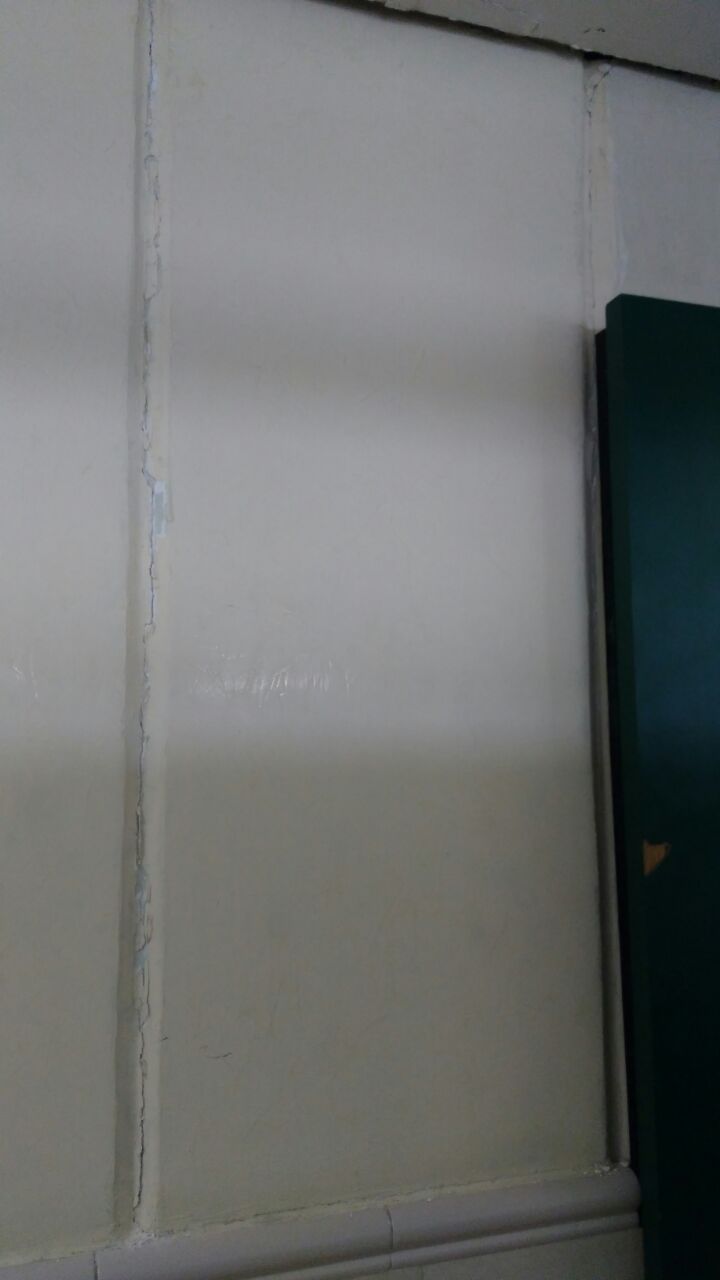 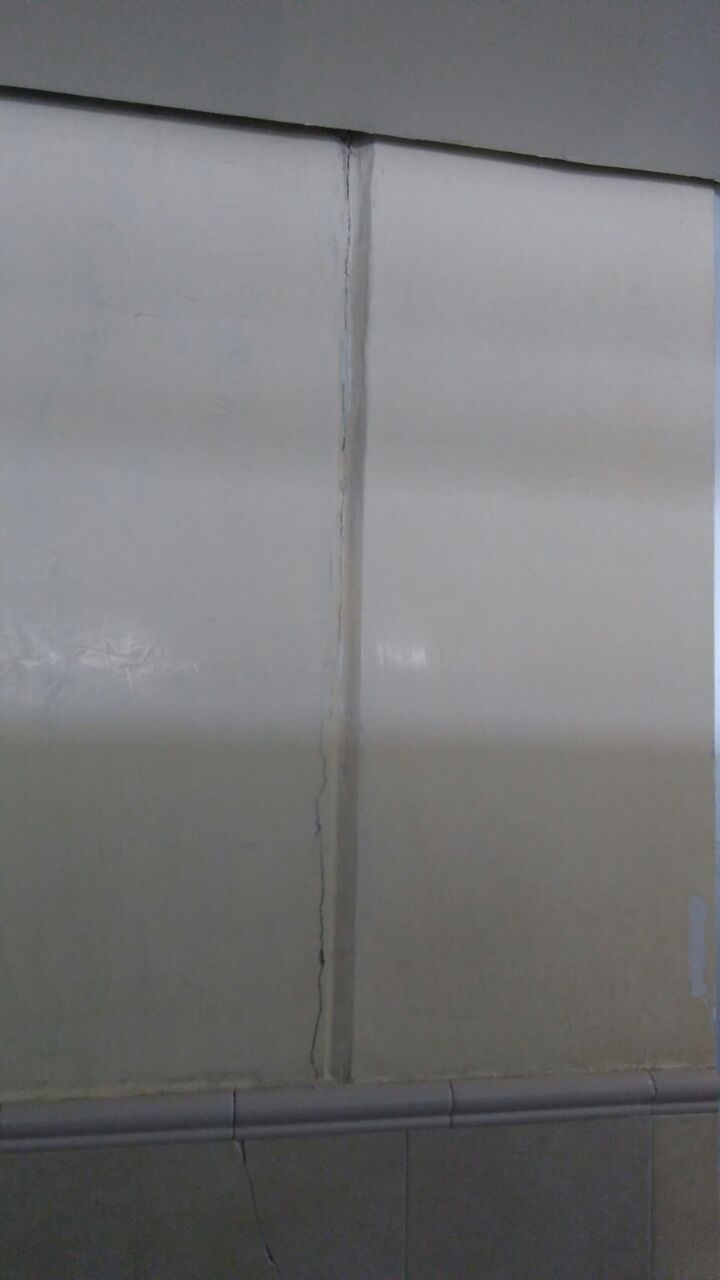 5TO PISO
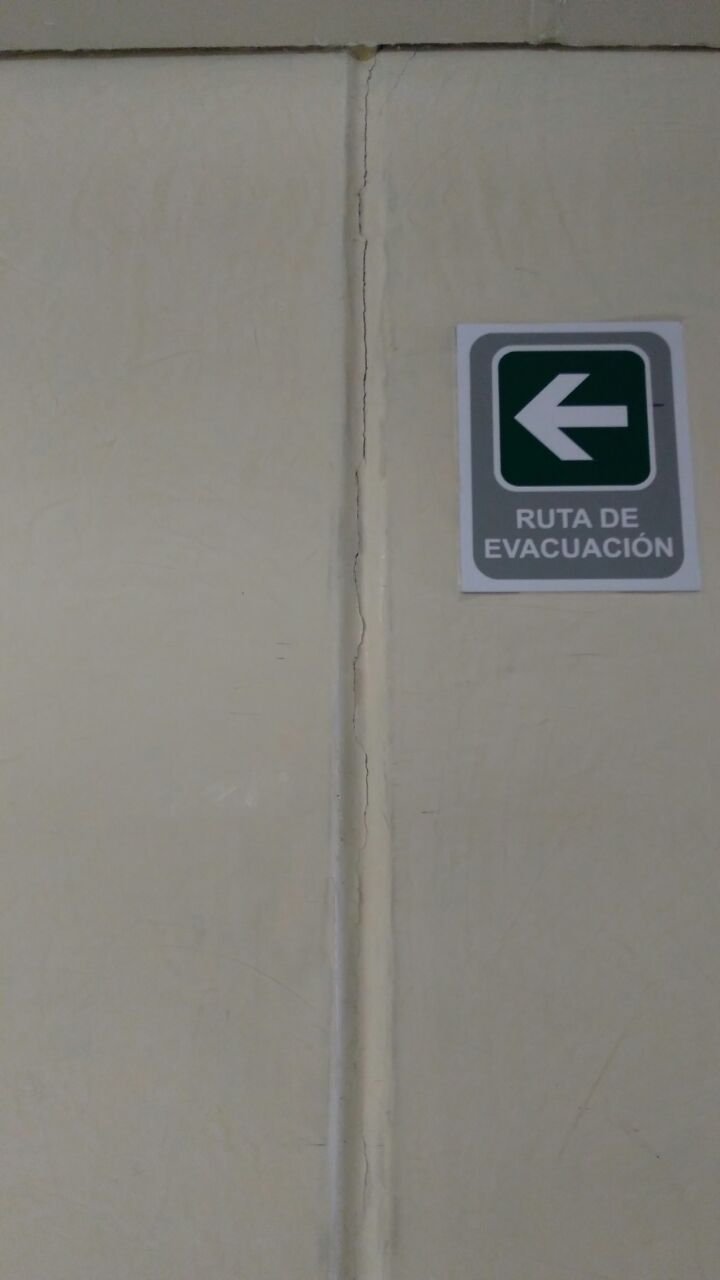 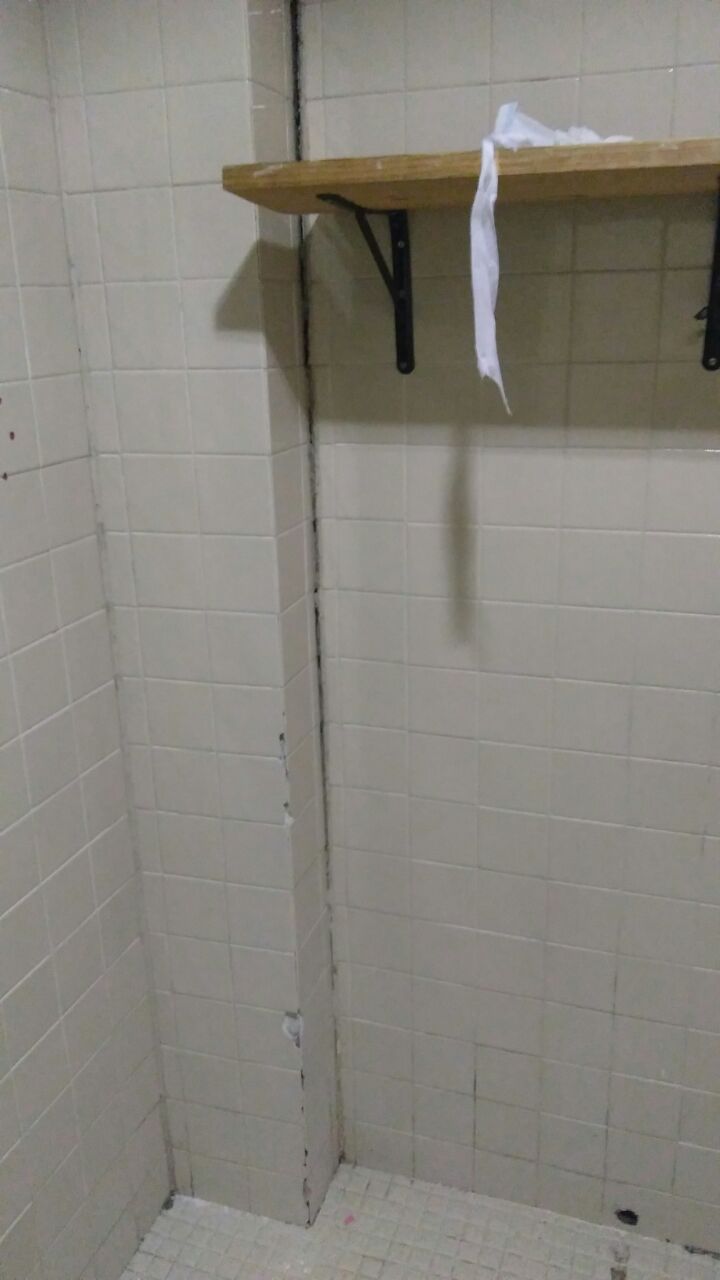 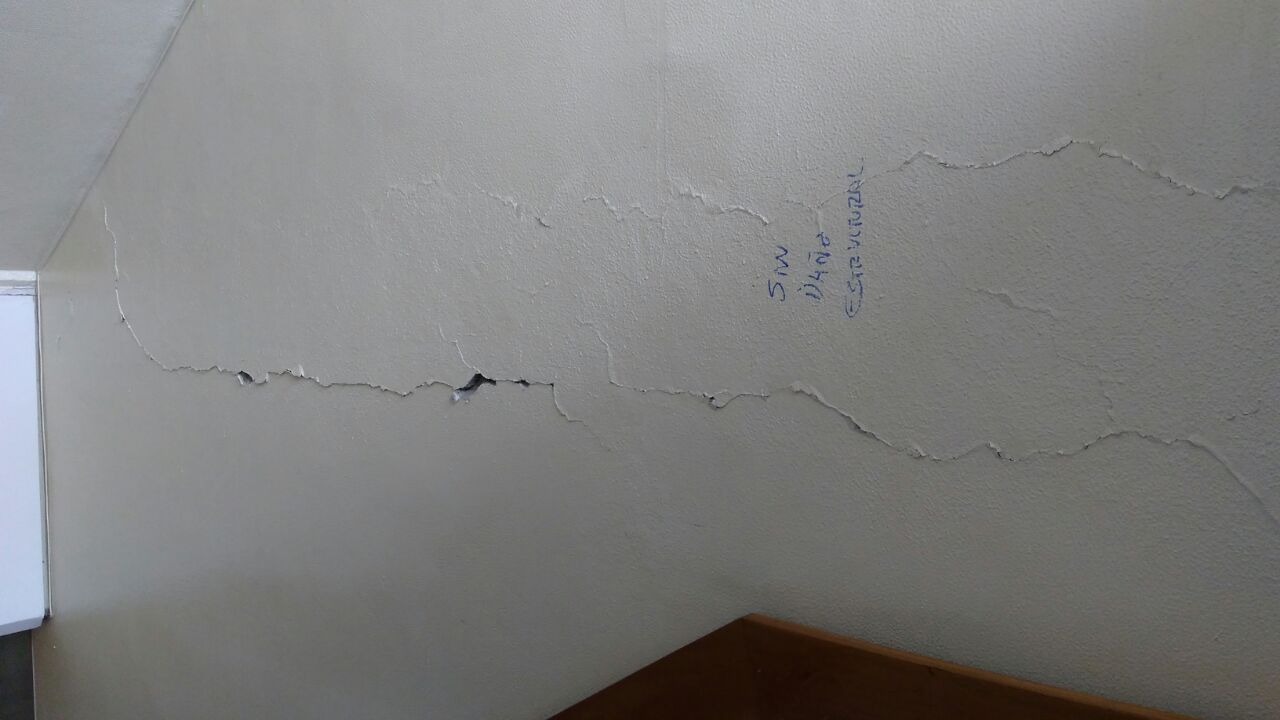 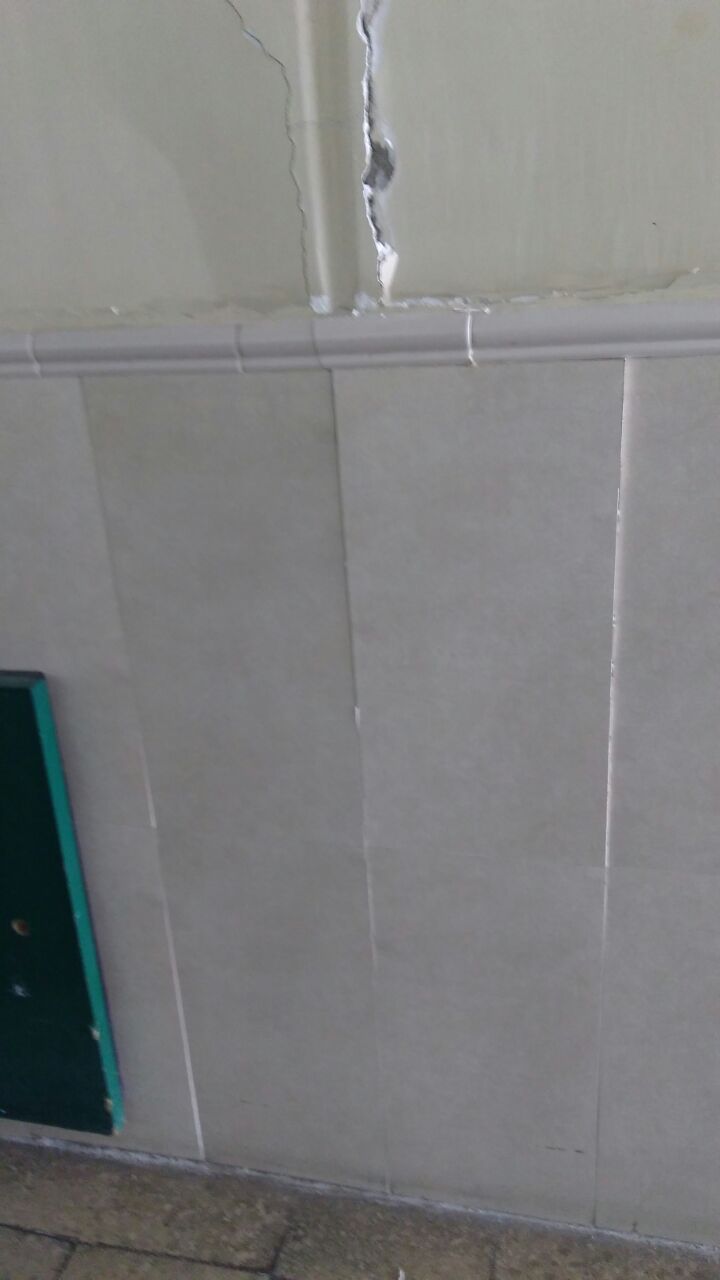 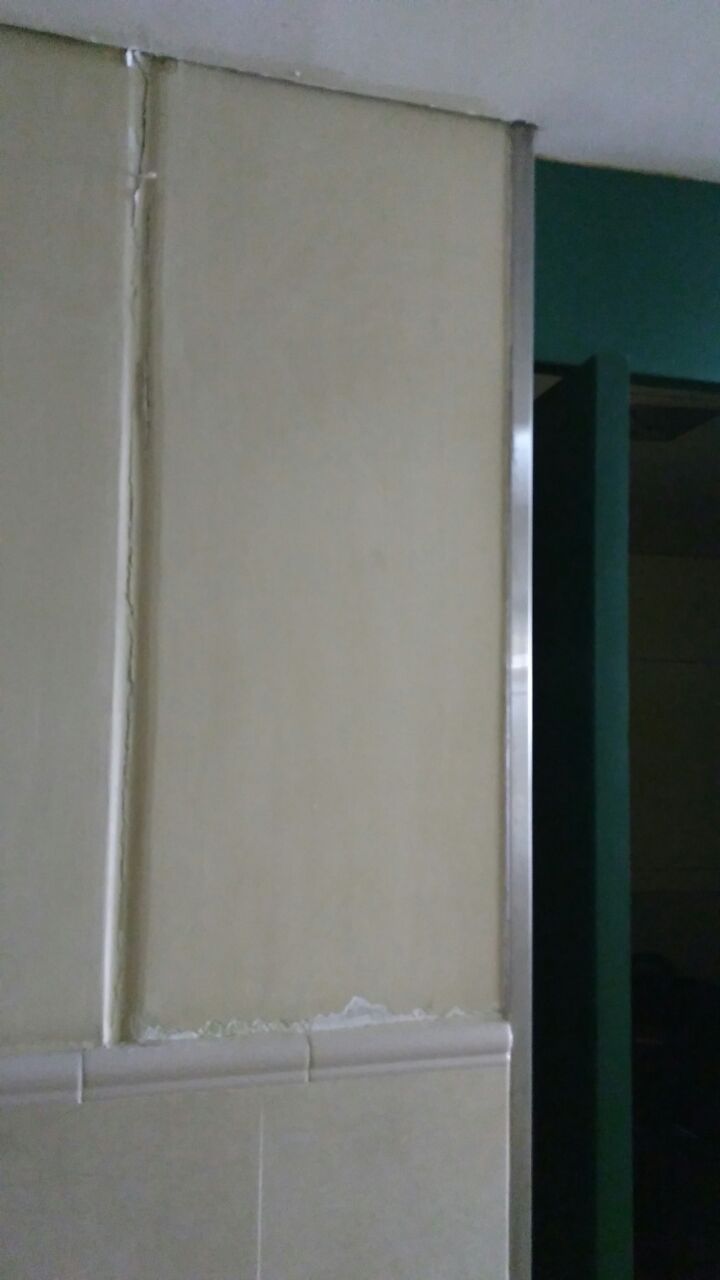 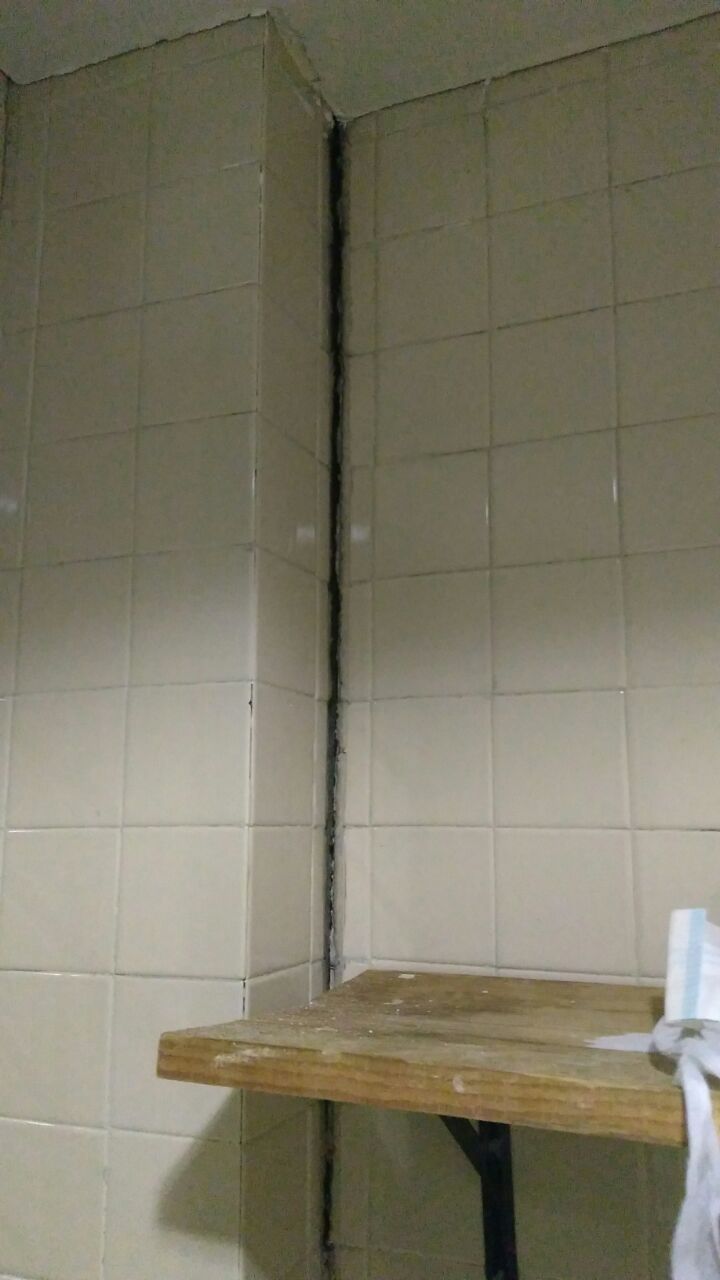 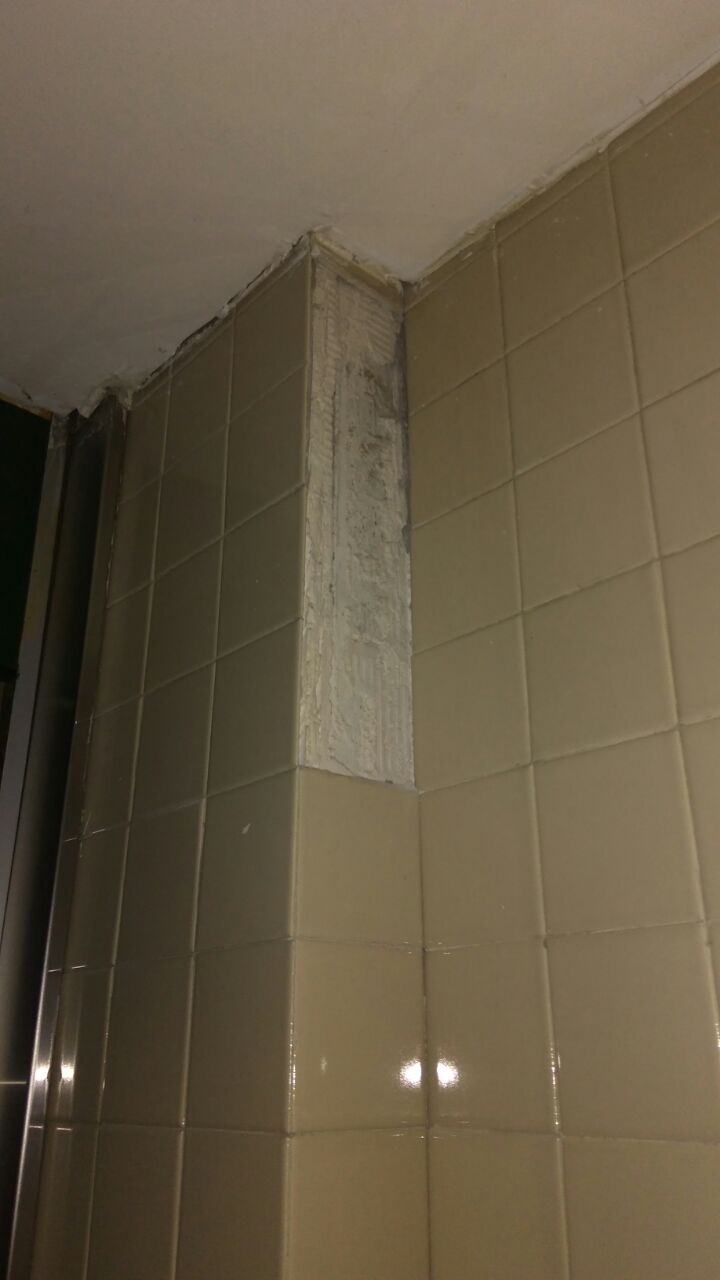 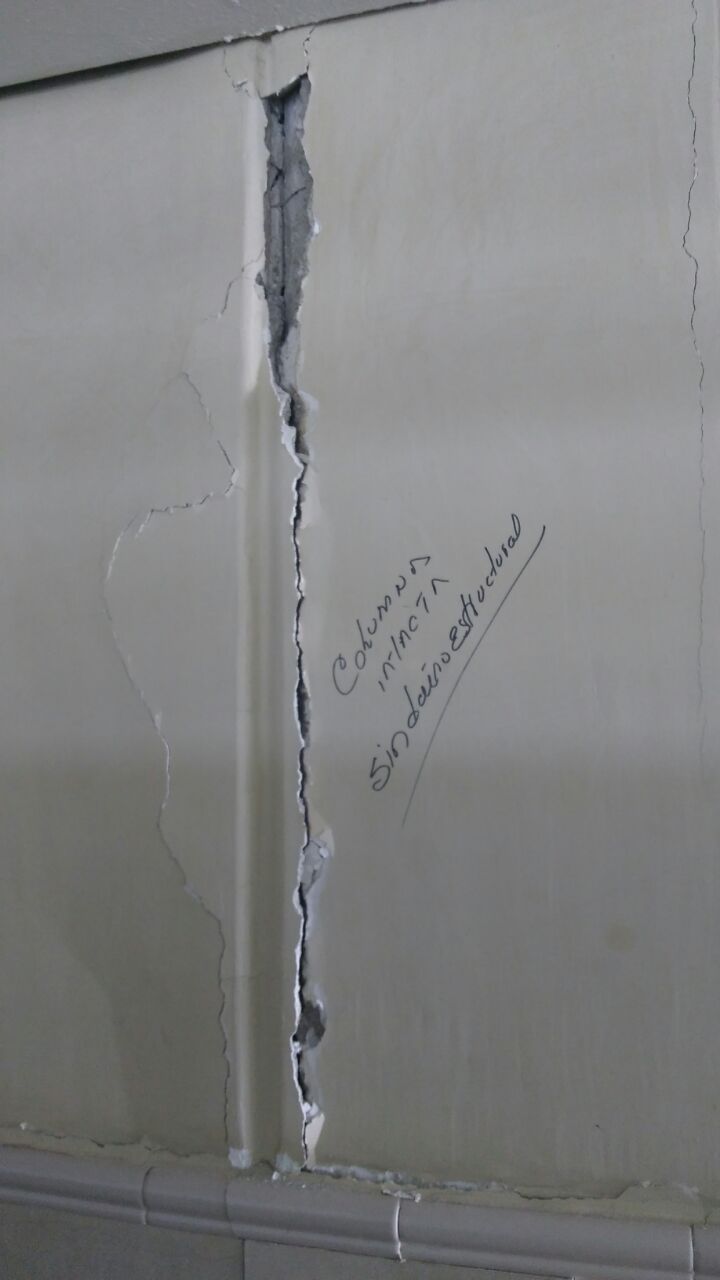 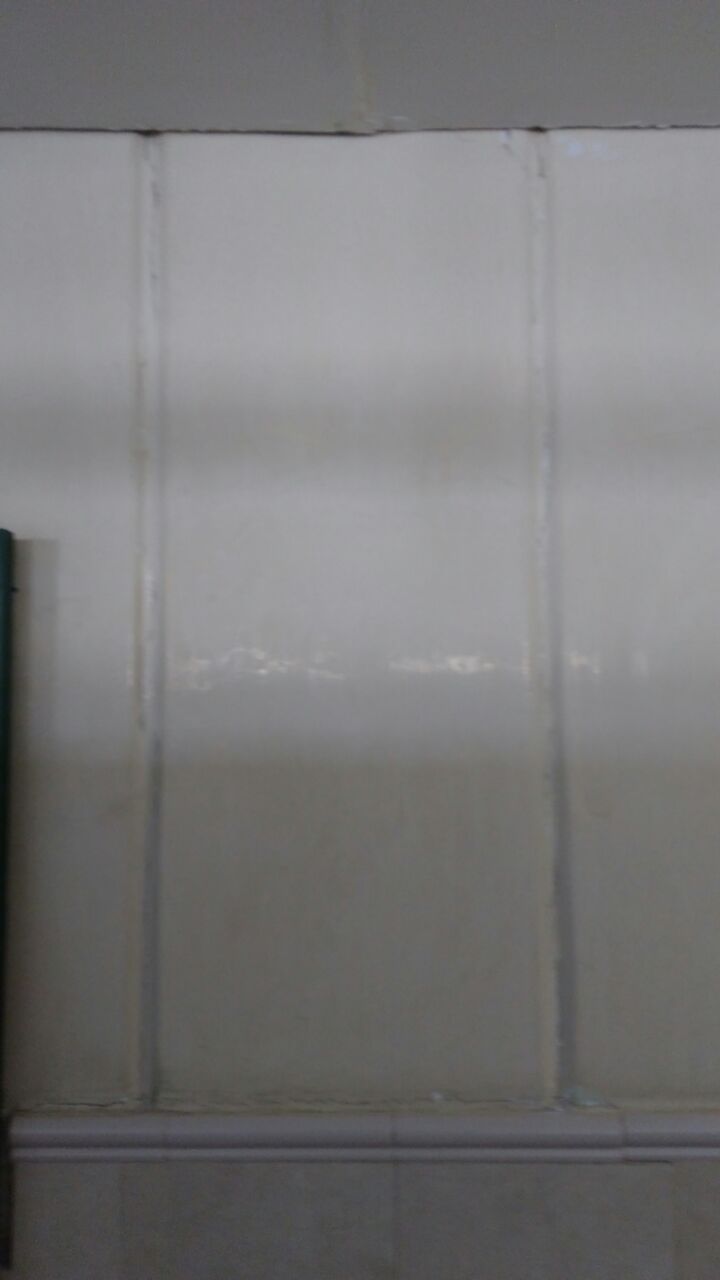 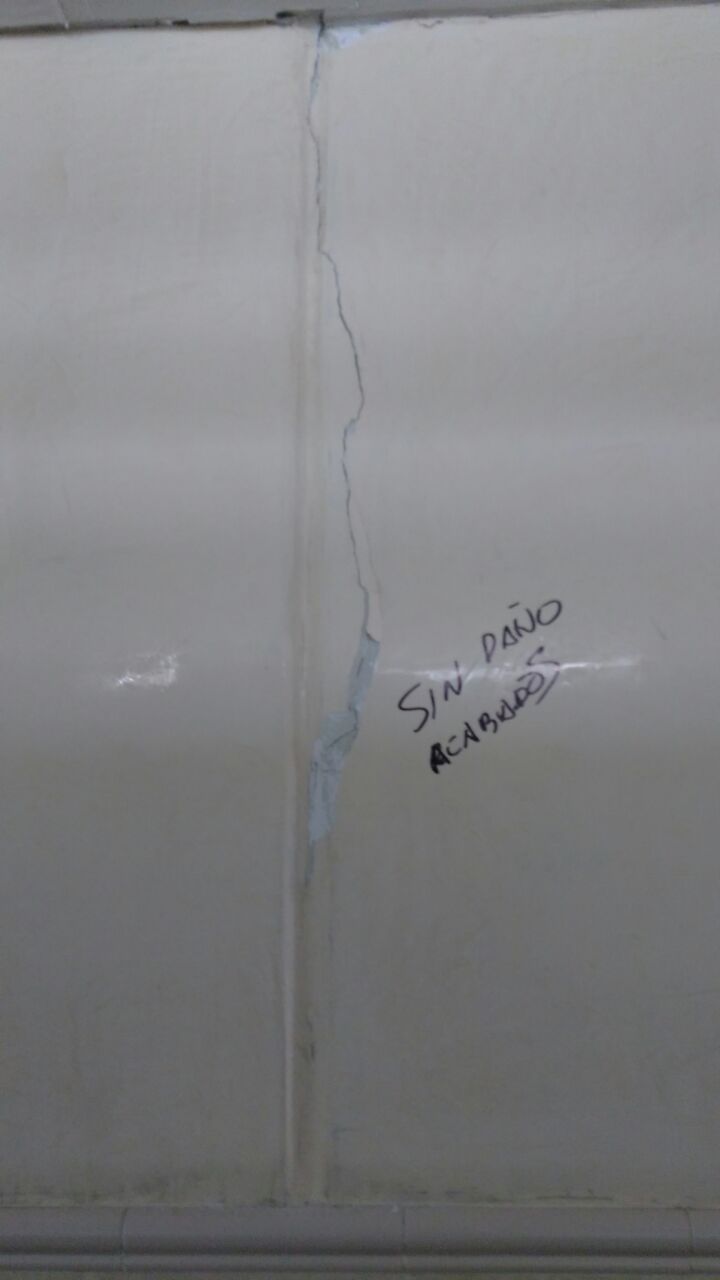 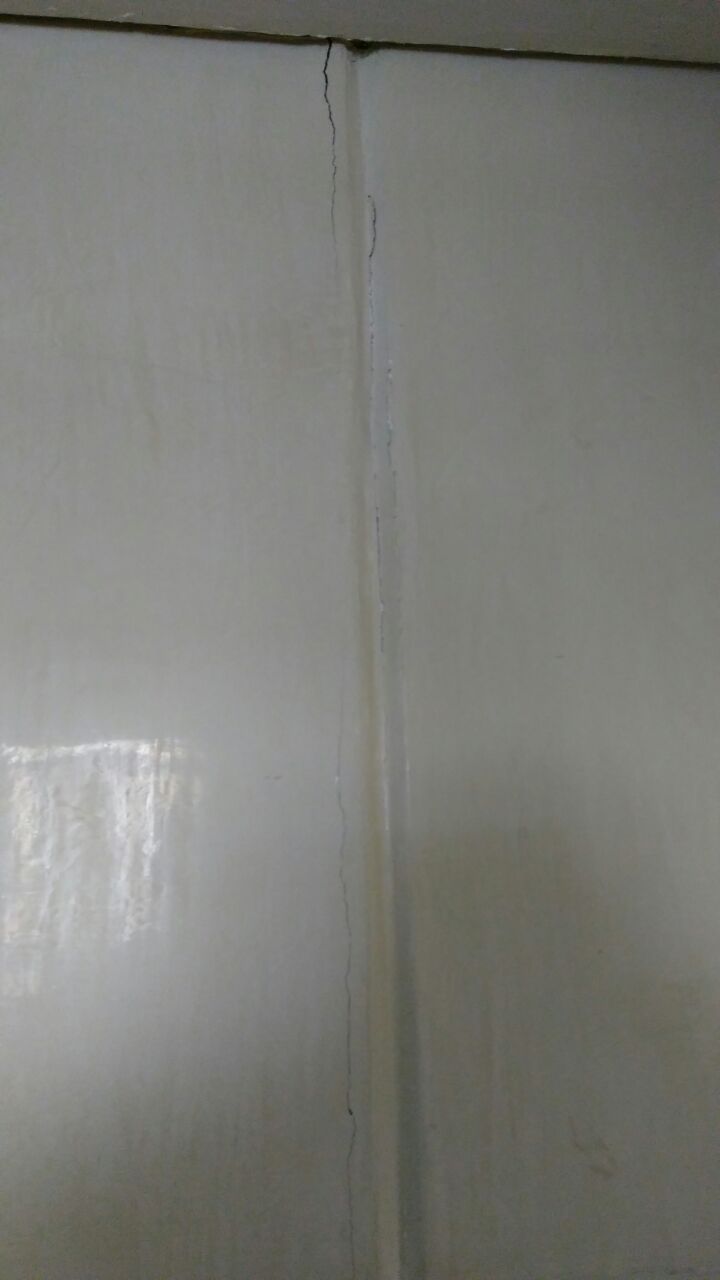 4TO    PISO
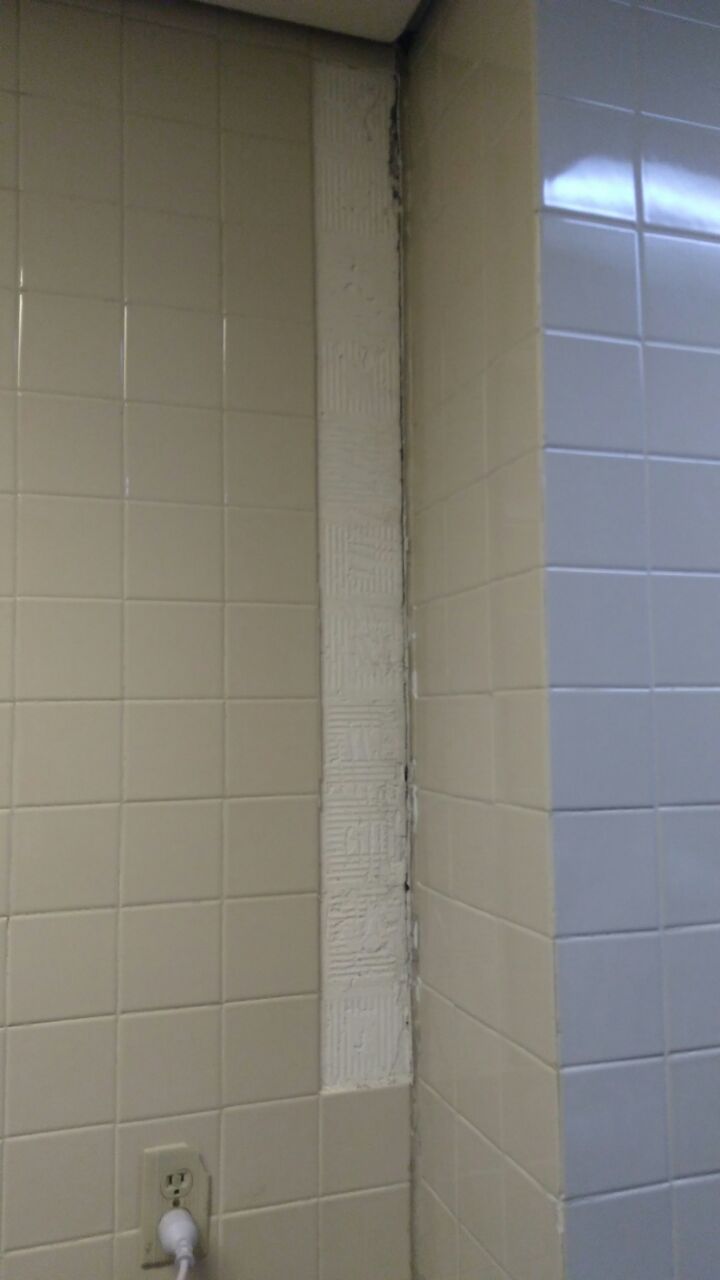 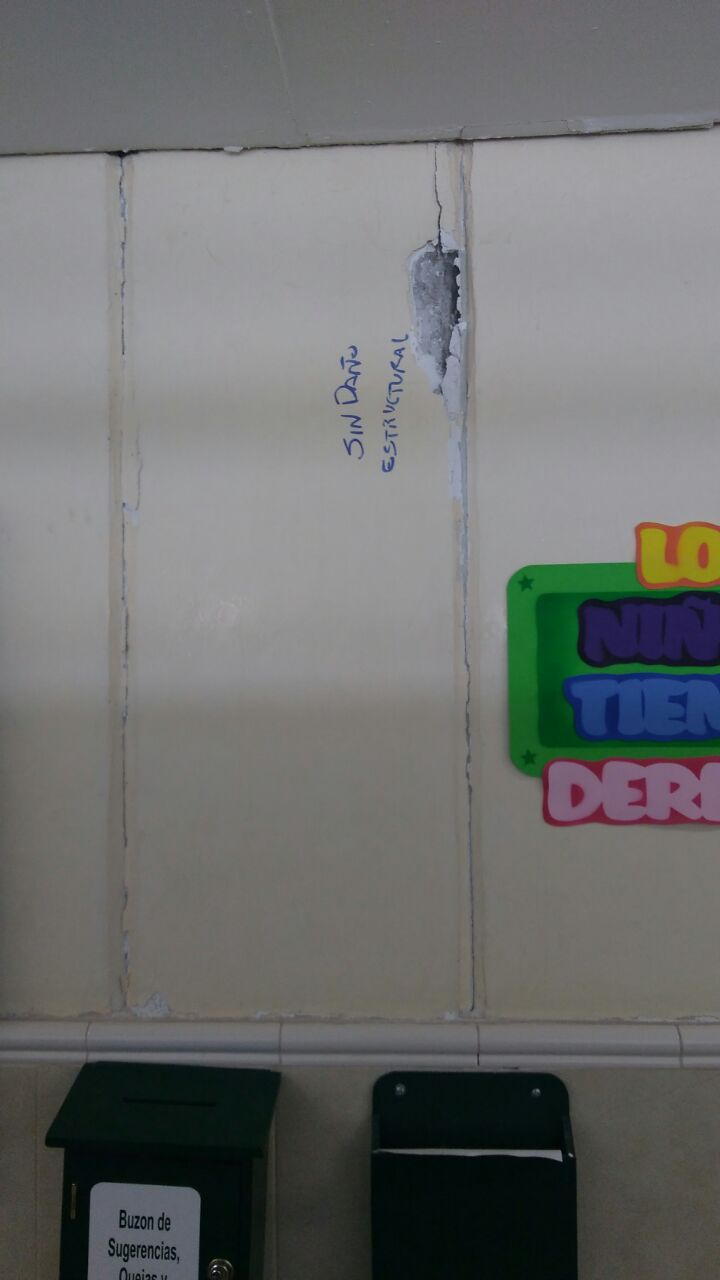 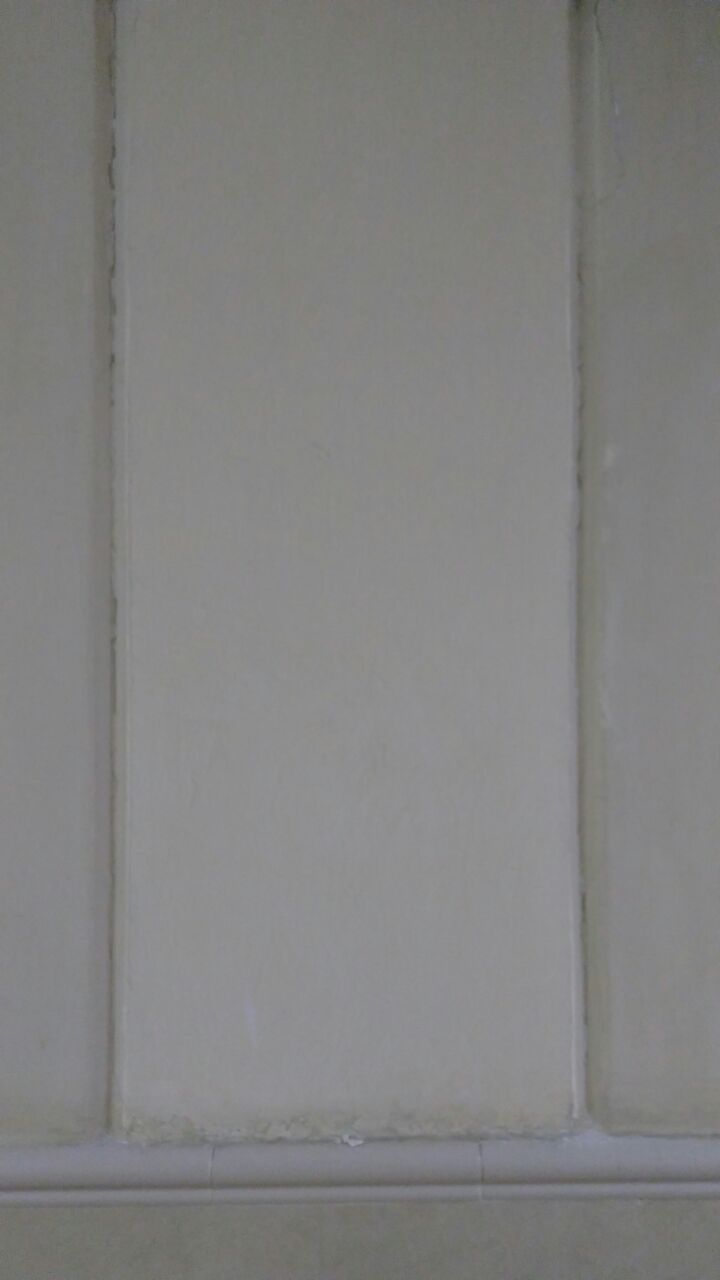 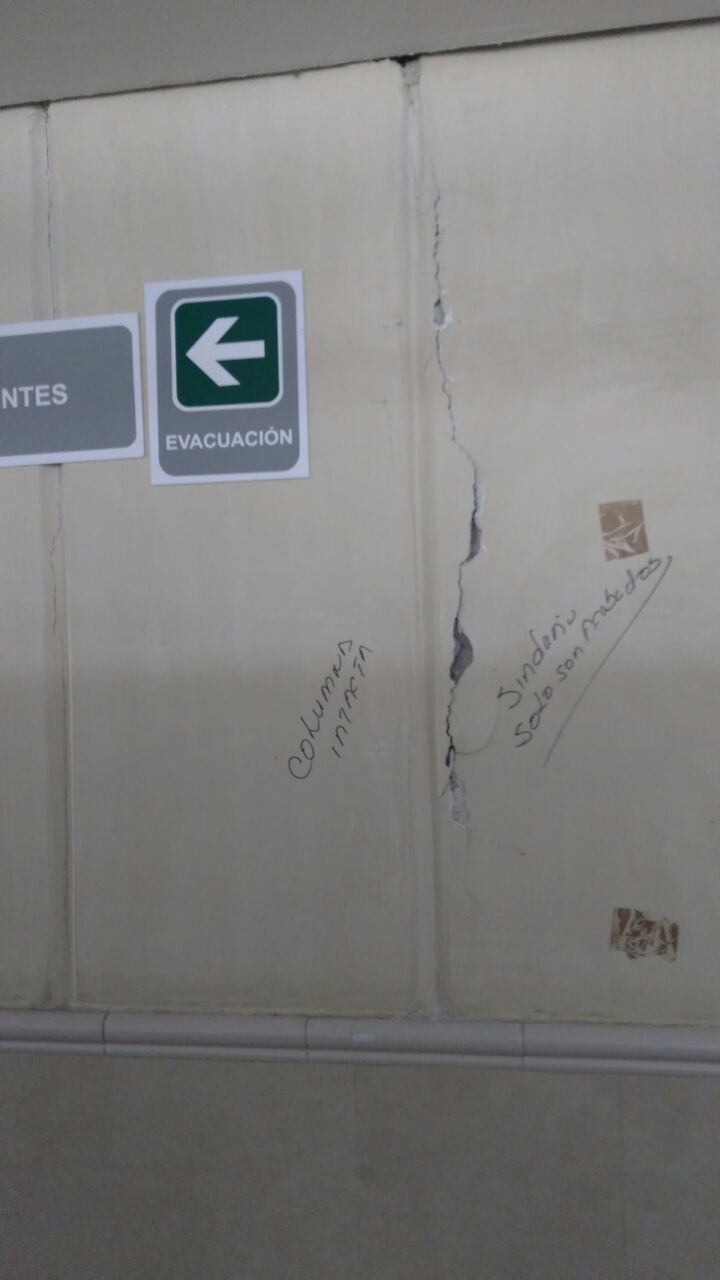 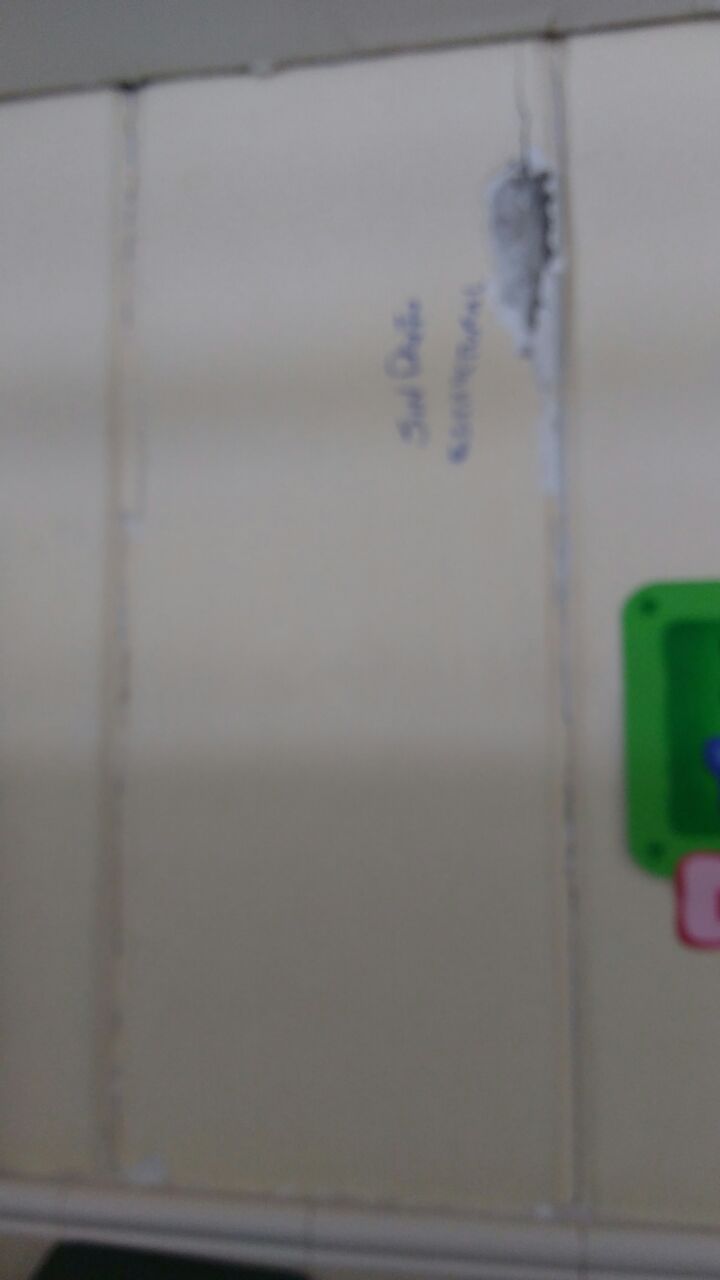 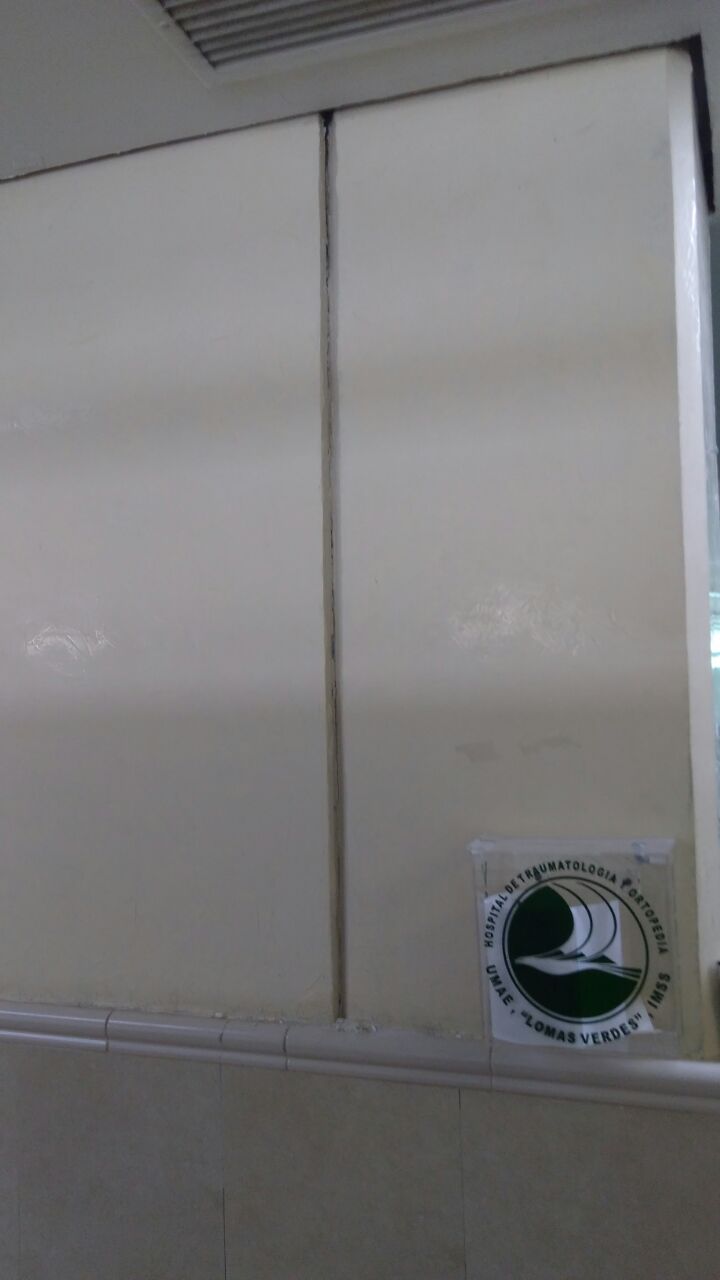 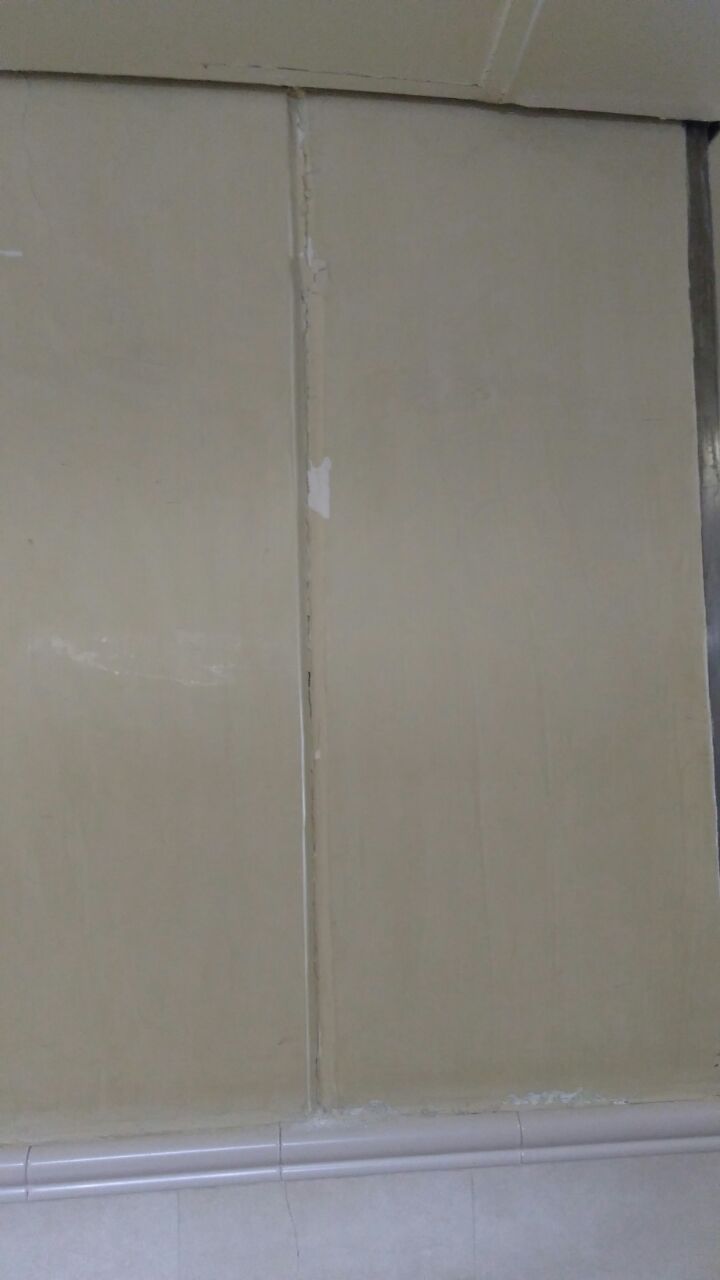 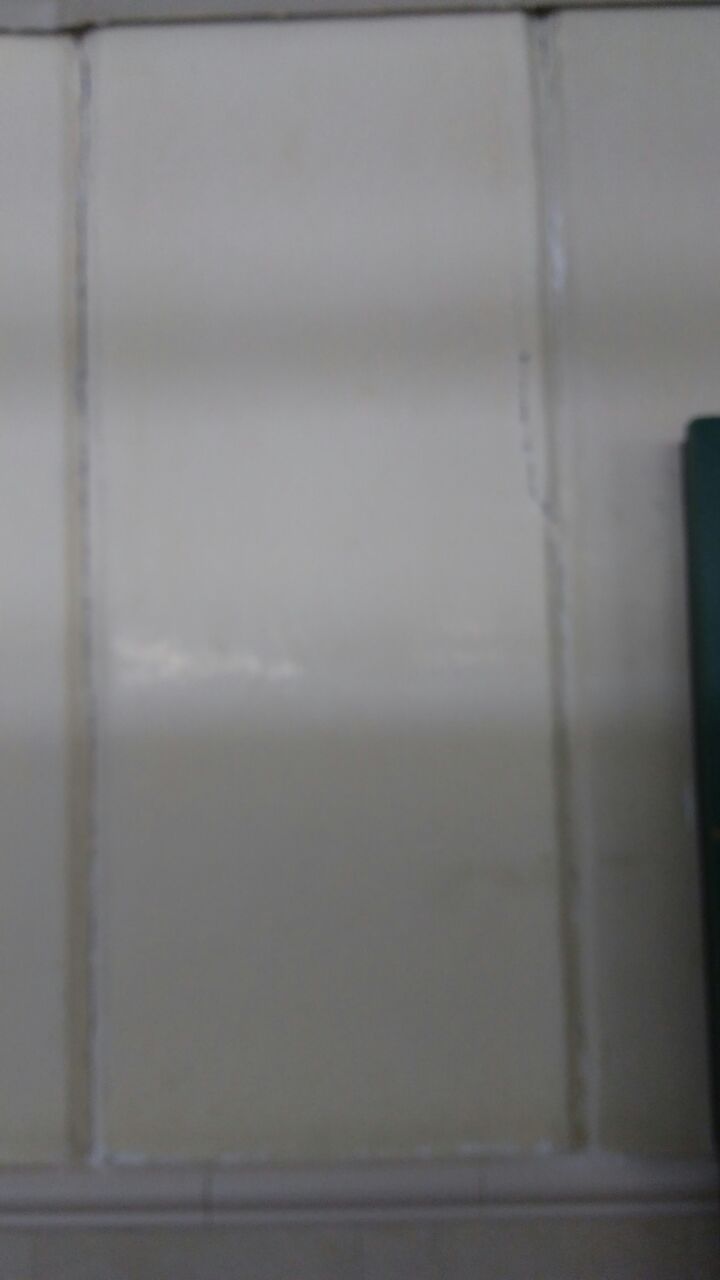 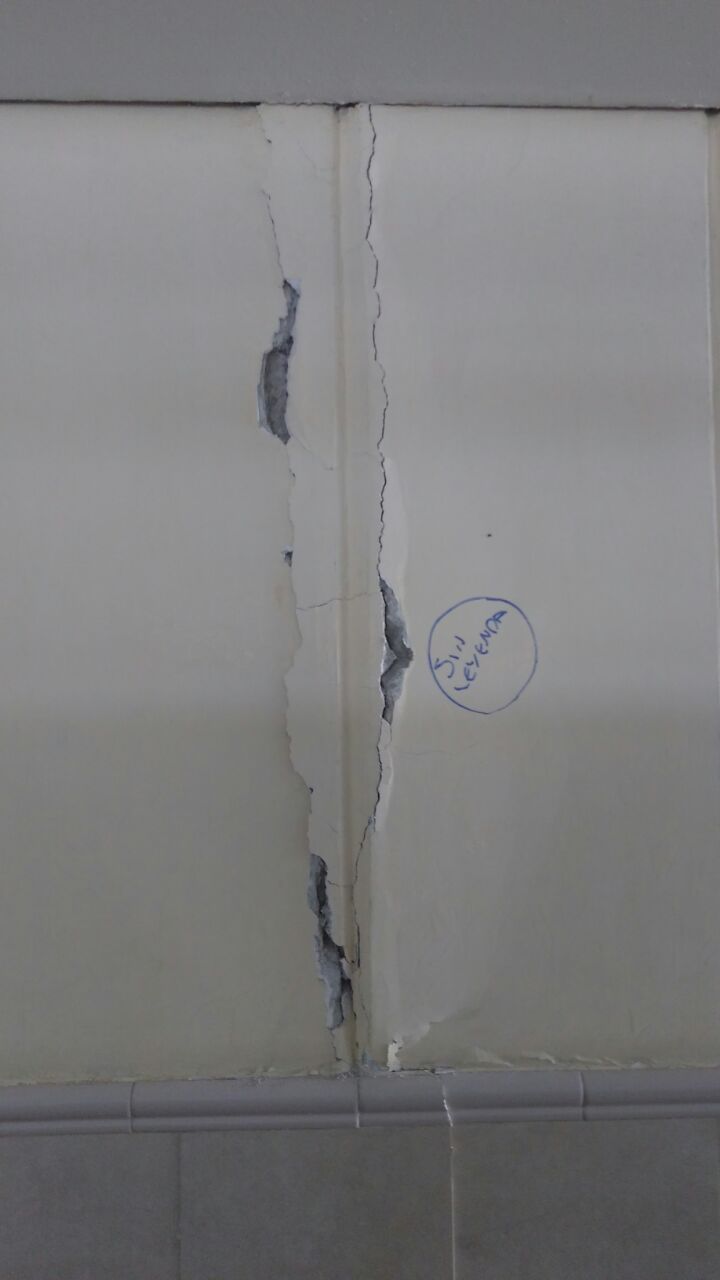 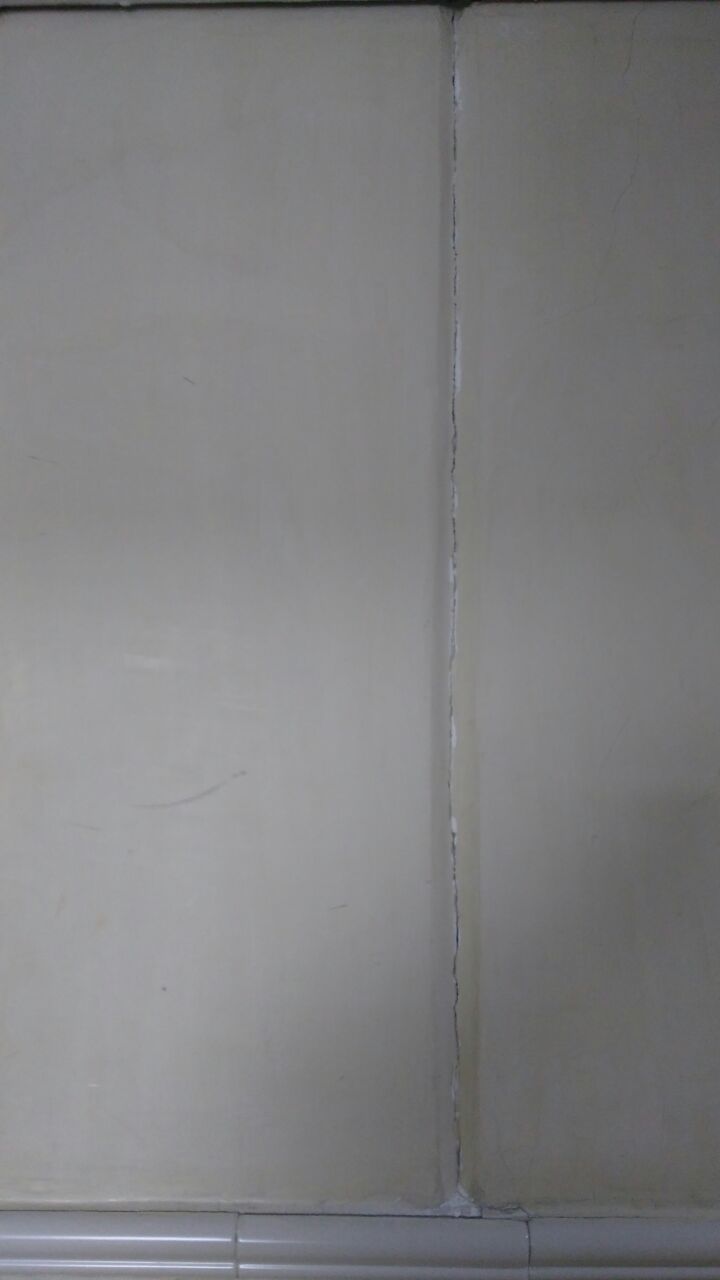 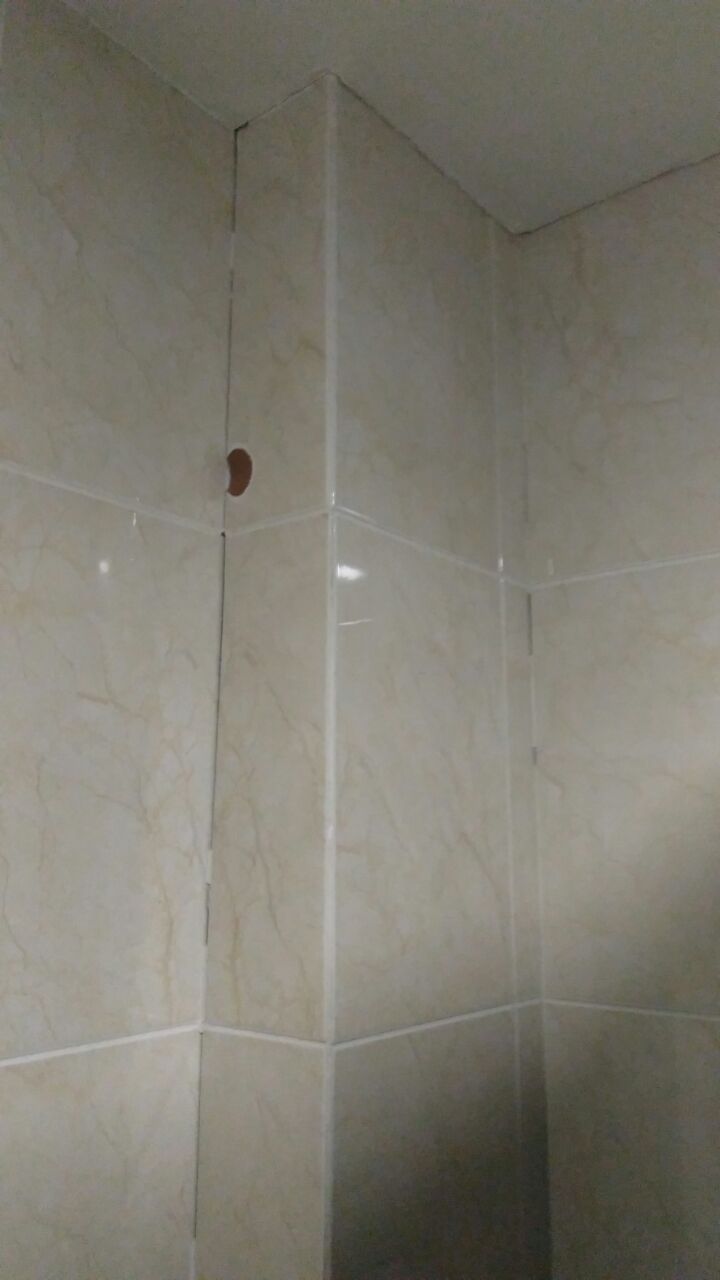